Strojní součásti
Pružiny,
Převody
Pružiny
Pružiny slouží k akumulaci energie (hnací pružiny), tlumení rázů (pružiny vozidel), zajištění vratné polohy (vačky)
Dají se rozdělit na tažné a tlačné podle funkce
Různé způsoby zobrazování: 
	    A) v pohledu                     B) v řezu               C) na výkresech sestavení
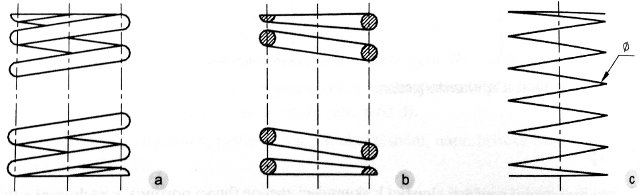 Další údaje o pružině nutné pro výrobu a kontrolu se zapisují:	- formou tabulky	- formou zápisu u popisového poleTabulka se umisťuje v pravém horním rohu výkresu.
Kompletní výkres pružiny
Mechanické převody
Mechanické převody se používají mezi pohyblivými částmi strojů tehdy, pokud má dojít k úpravě otáček hnaného členu a ke změně kroutícího momentu.
Podle změny výstupních otáček se dělí na:
reduktory (zvýšení kroutícího momentu)
multiplikátory (snížení kroutícího momentu)
Mechanické převody
Dělení mechanických převodů:
Třecí
řemenové převody
Tvarové
ozubené převody
řetězové převody
Mechanické převody - ozubené
Ozubené převody
tvar ozubených kol závisí na poloze hřídelí:
rovnoběžné hřídele: válcová kola
různoběžné hřídele: kola ve tvaru komolých kuželů
mimoběžné hřídele: kola ve tvaru válců se závity
Veškeré rozměry odvisejí od modulu, který je určen řadou podle ČSN 01 4608
Mechanické převody – ozubené
pravidla pro zobrazování ozubení:
zuby se nevykreslují (není-li to nutné)
jednotlivé zuby kreslíme zjednodušeně pomocí oblouků a kružnic
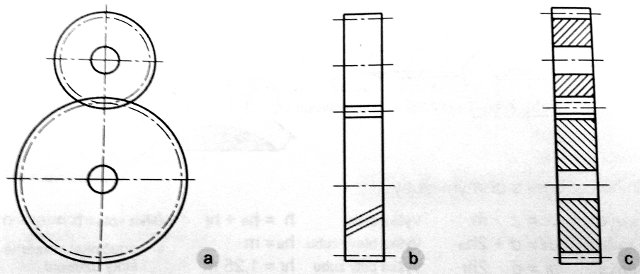 Mechanické převody – ozubené
pravidla pro zobrazování ozubení: (pokrač.)
roztečná plocha čerchovanou tenkou čarou
hlavová plocha souvislou tlustou čarou
patní plocha se zobrazuje jen v osovém řezu (tlustou čarou)
sklon zubů se zakresluje třemi rovnoběžnými čarami
kola se společně kreslí tak, aby se nezakrývaly
výkres doplňuje tabulkou parametrů ozubení
Mechanické převody - řetězové
Řetězové převody
hnací řetězy jsou normalizované dle ČSN 02 3311
např. ŘETĚZ 52 ČLÁNKŮ 20 B-1 ČSN 02 3311.1
pravidla pro zobrazování:
řetěz se zobrazuje tenkou čerchovanou čárou
řetězová kola se zobrazují v úplném nebo částečném řezu
výkres doplňuje tabulkou parametrů řetěz. kola
Mechanické převody - řetězové
schéma válečkového řetězu
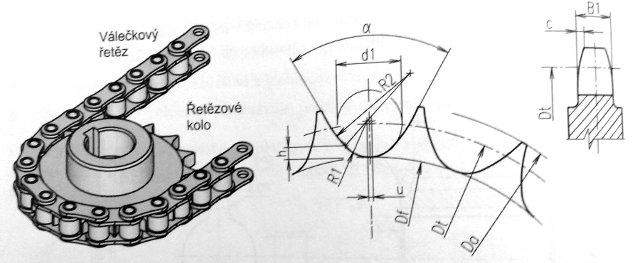 Mechanické převody - řemenové
Řemenové převody
hnací řetězy jsou normalizované dle ČSN 02 3180
např. VĚNEC ŘEMENICE 200 – A - 3 ČSN 02 3180
řemenice se znázorňuje v řezu
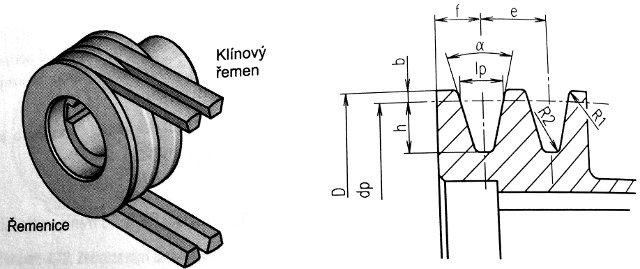